1. จัดเตรียมยาที่จำเป็นให้เพียงพอ เช่นยาระงับปวด โดยเฉพาะ morphine รูปแบบต่างๆ 2. ช่วยให้การดูแลบริหารยาและปฏิกิริยาของยาต่างๆ
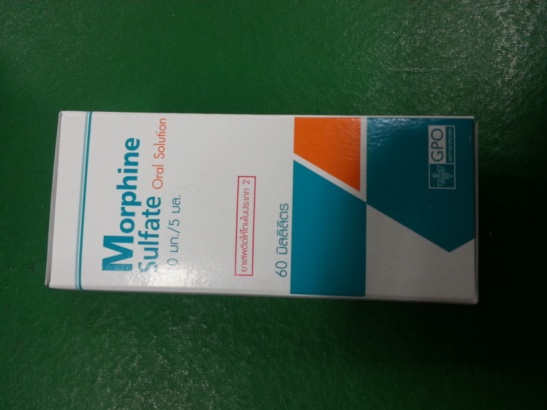 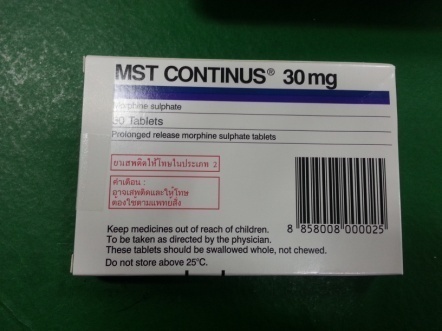 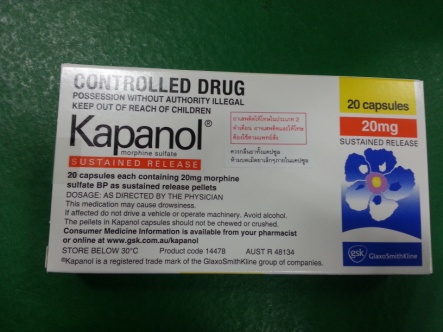 การใช้ยา  Palliative ในโรงพยาบาลร้อยเอ็ด
ยาที่มีในโรงพยาบาลร้อยเอ็ด
๑. MST ( 10 , 30 ,  mg/tab)
๒. Kapanol ( 20 , 50 ,  mg/cap)
๓. Mo syrup 
๔.Fentanyl  patch ( 25 , 50  mcg )
๕. Fentanyl   injection
๖. Mo  injection
๗. Methadone  syrup
๘.Pethidine inj (50 mg/ml)
แนวทางการบริหารจัดการกรณีที่ผู้ป่วยจำเป็นต้องใช้ Opioids ชนิดฉีดกลับบ้านหรือไปใช้ที่บ้าน
แพทย์ลงความเห็นว่าผู้ป่วยเข้าสู่ระยะสุดท้าย และแพทย์พิจารณาแล้วว่าเห็นสมควรต้องใช้ยา Opioids ชนิดฉีดกลับบ้านหรือไปใช้ที่บ้าน
แพทย์สั่งยาใน ใบสั่งยา   เซ็นใบ ยส 5 
บันทึกข้อความขอใช้ยา  Opioids ชนิดฉีดรายบุคคล ส่งห้องยา
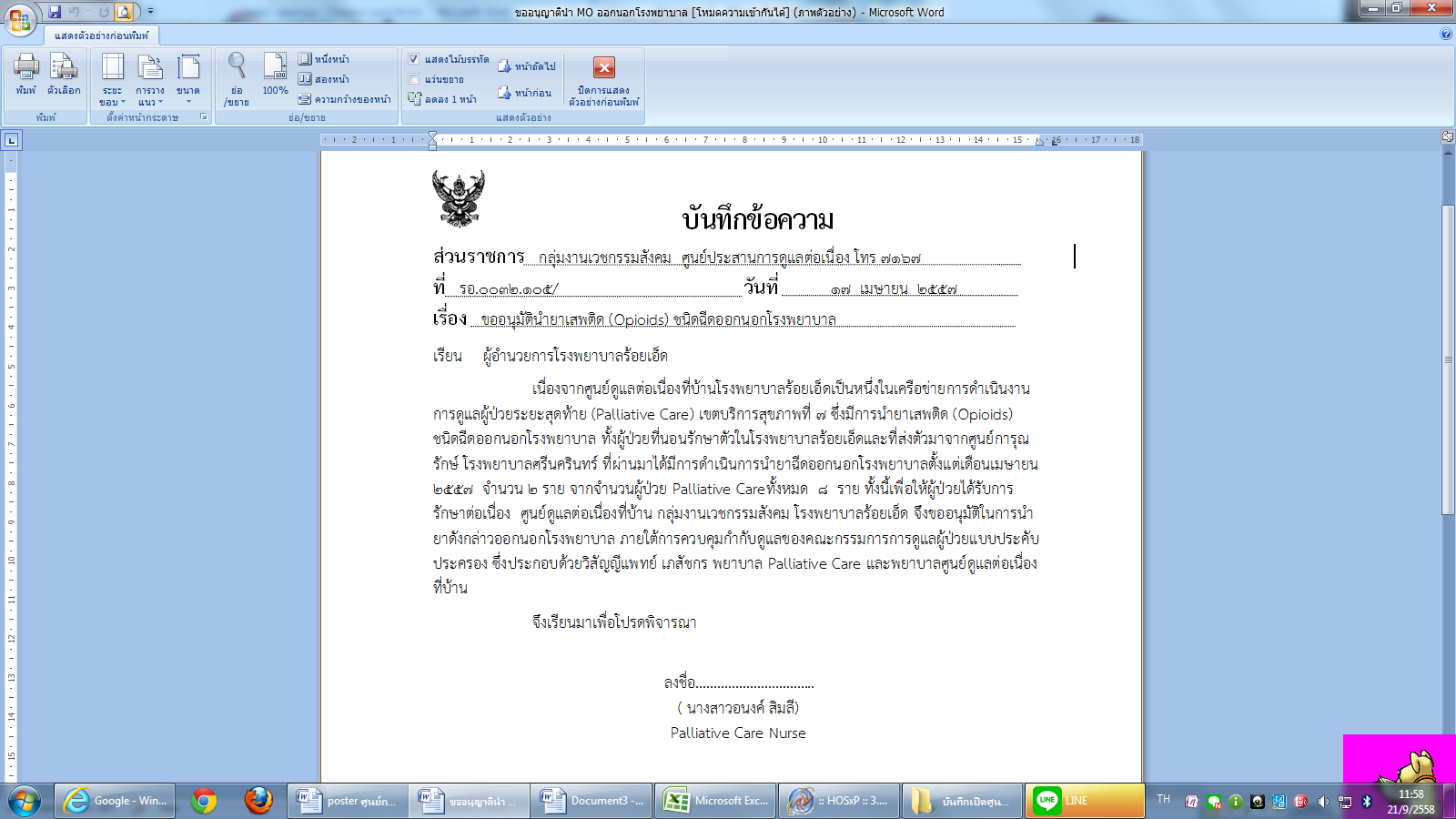 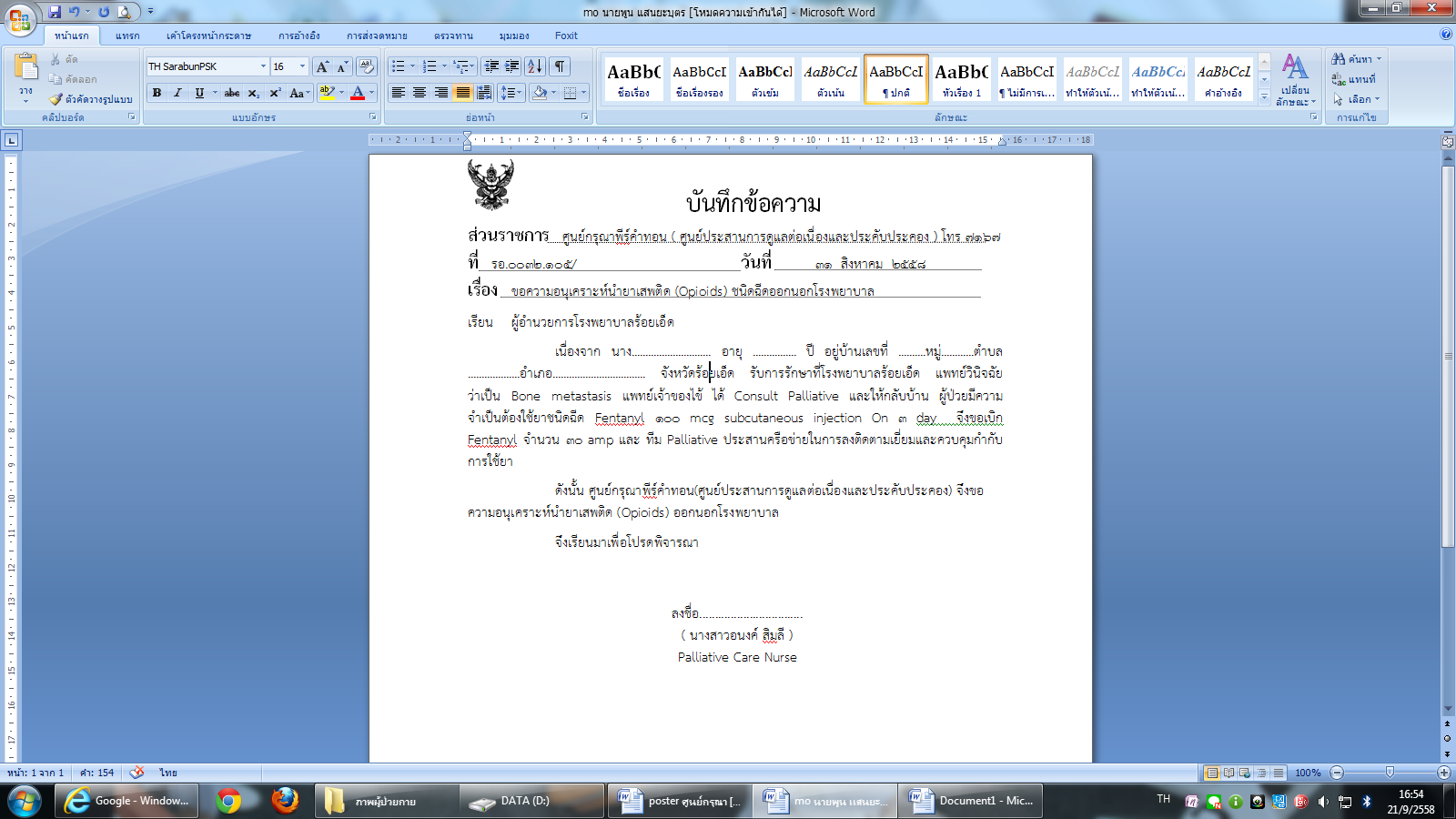 เภสัชตรวจเช็คเอกสาร จ่ายยาตามใบสั่งยาของแพทย์
พยาบาลวางสายและใส่ Heparin lock หรือเครื่องให้ยาใต้ผิวหนัง (Syringe driver)
เมื่อยาหมดญาติมาเบิกที่ศูนย์กรุณา พีร์        คำทอน 
โดยนำสมุดบันทึกการให้ยามาด้วย
การคืนยา
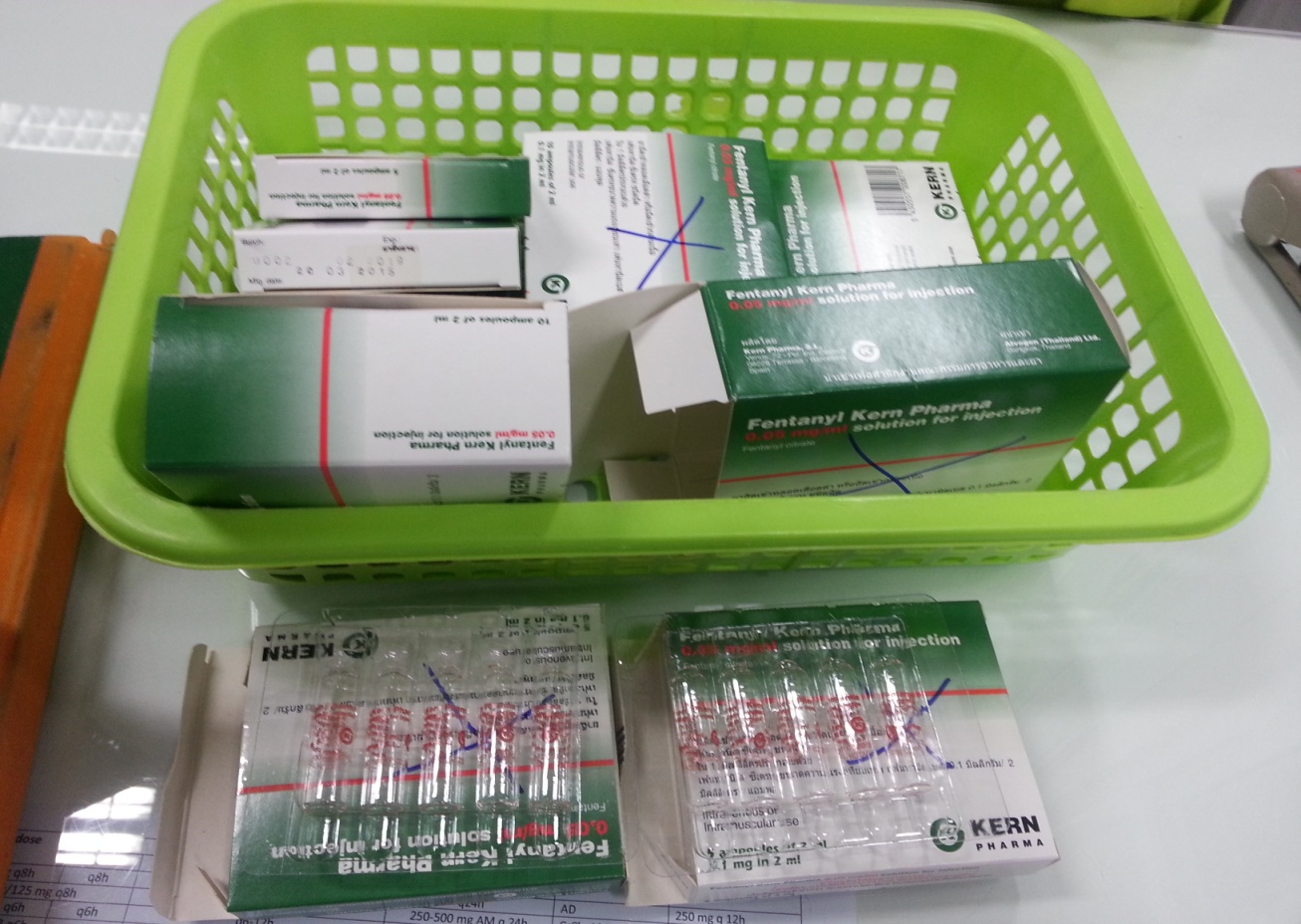 การบริบาลเภสัชกรรมผู้ป่วยโดยการเยี่ยมบ้าน
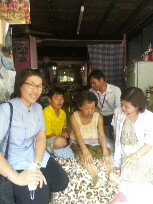 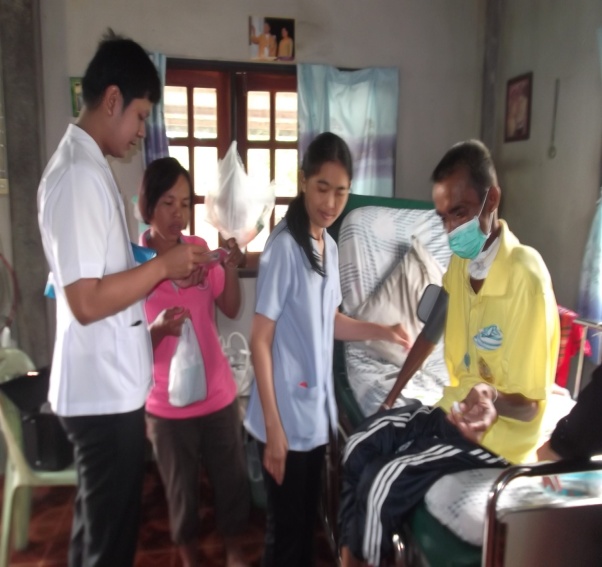 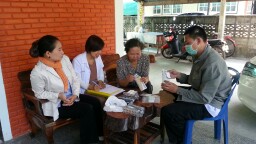 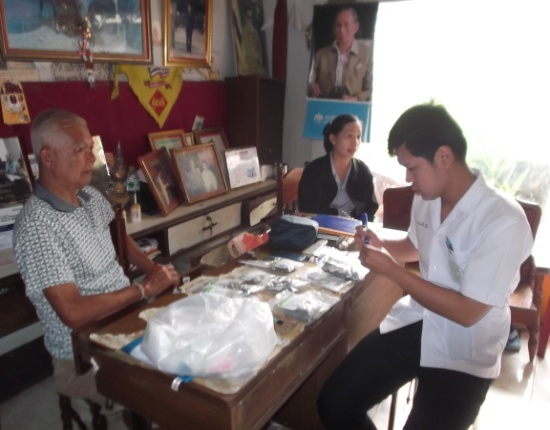